Полиэтиленовые пейзажи
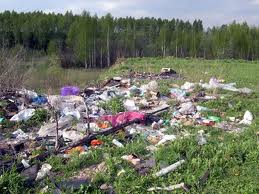 Город и мусор
Дорога к городской свалке
Деревья возле городской свалки
Пакеты в атмосфере
Полиэтиленовый пакет и море
Пляжи Индии
Мусорные контейнеры в Симферополе и Праге
Мусорные площадки в Германии
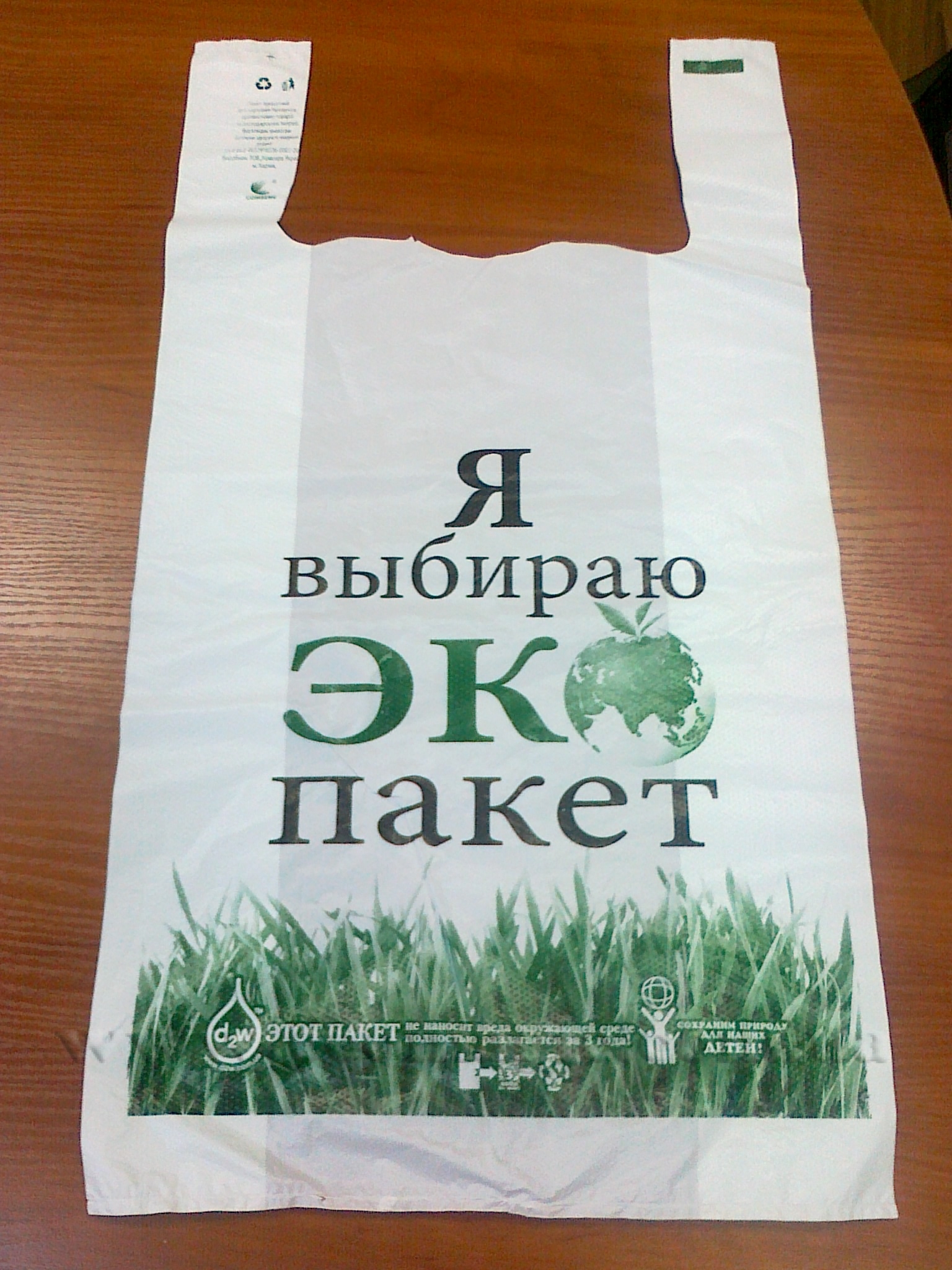 Мы должны сохранить  планету !
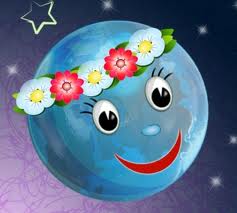